QC1353 - MA06 – SecRandomCopyBytesSecRandomCopyBytes
  - Will change current secure random number generator to SecRandomCopyBytesSecRandomCopyBytes
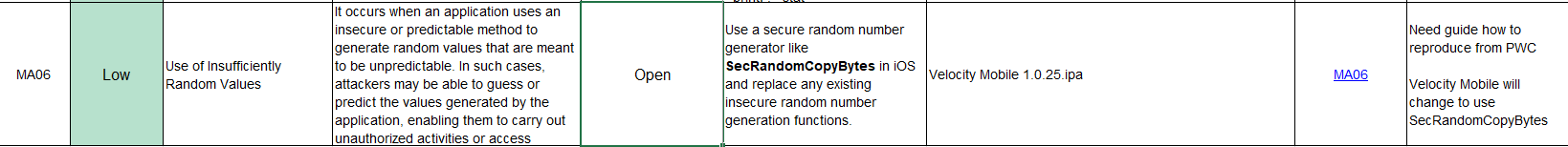 Enhancement Effort – 1 days